Types and Values
type –
a set of elements having common computational characteristics
Types
int

string

Various types corresponding to tuples
Integer Values and Arithmetic Operations
integer values = { ~230,…,~1,0,1,…,230-1}
Note that in SML unary minus is denoted ~

arithmetic operations = { +, -, *, div, mod }
Integer Expressions and their Evaluation
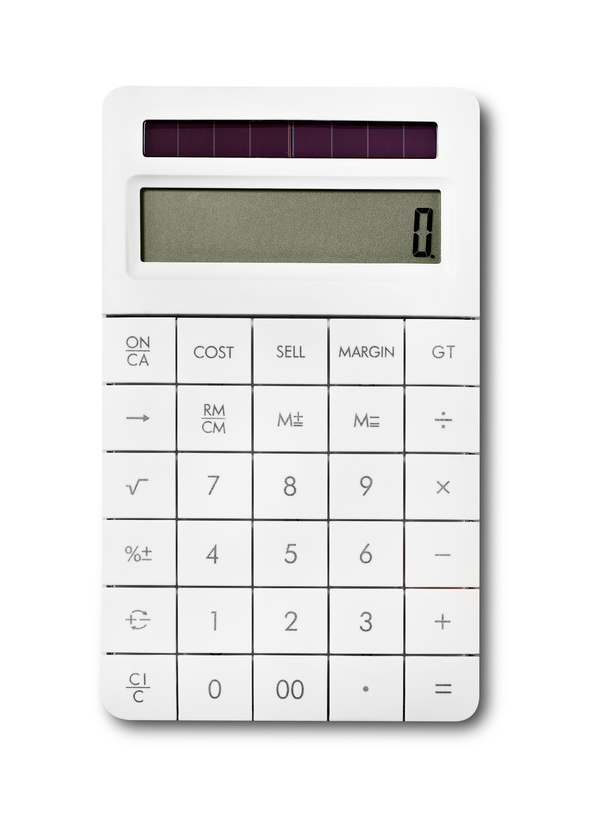 5    - this expression cannot be simplified any further and is therefore said to be in normal form
5 + 6  11
5 + 6 + 7  11 + 7  18
5 + 6 * 7  5 + 42  47
(5 + 6) * 7  11 * 7  77
8 * 2 div 4  16 div 4  4
5 – 7  ~2

The arrow symbol above denotes a computational step which is also referred to as a reduction. We say “5 + 6 reduces to 11”.
Arithmetic Operations
Expressions and Values and Types – Oh my!
SML Interpreter
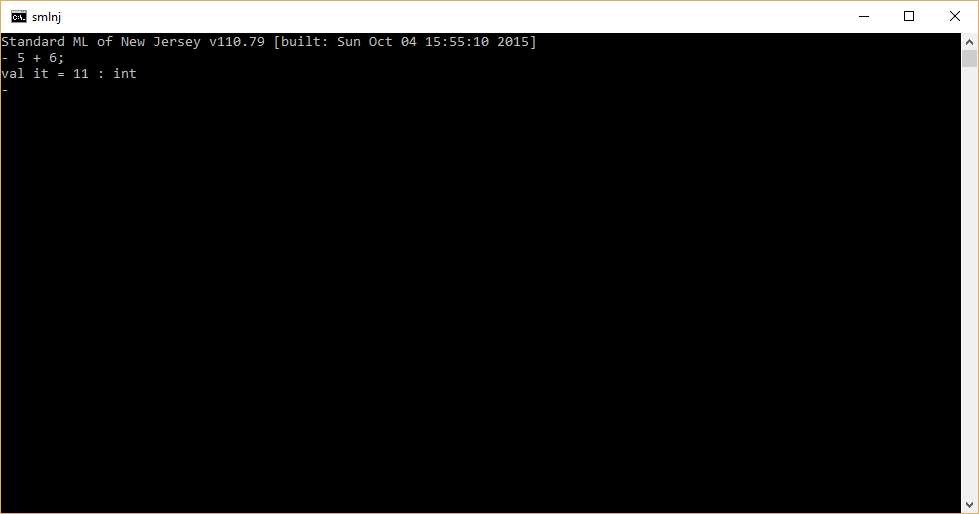 String values and Operations
string  values = { “”, “a”, …, some large string }

string operation = { ^ }
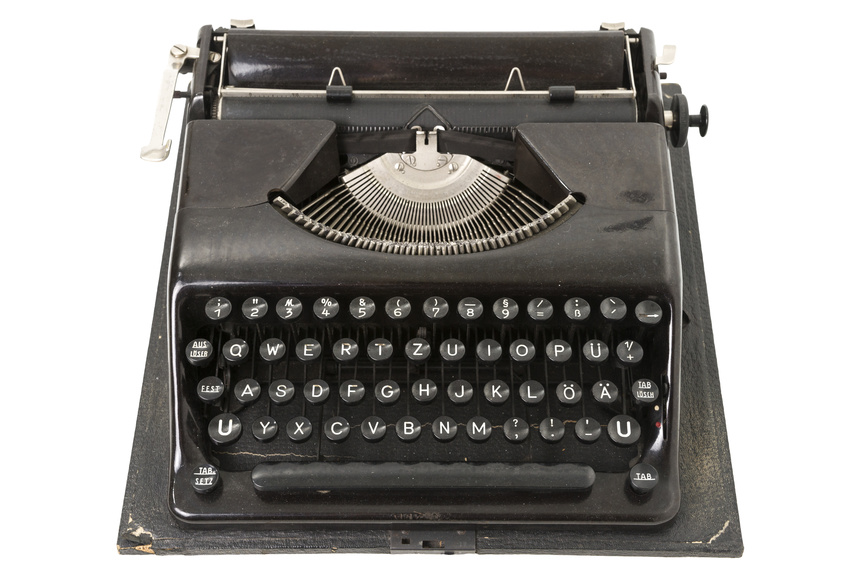 String Expressions and their Evaluation
“hello” ^ “ world”  “hello world”

“see” ^ “ spot” ^ “ run”  “see spot” ^ “ run”  “see spot run”
String Operations
Expressions and values and types
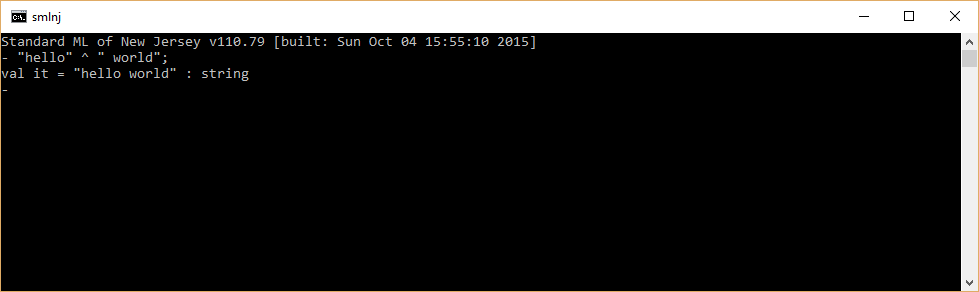 Tuple Expressions and their Evaluation
a tuple value is a comma-separated sequence of two or more values enclosed in parenthesis.
a tuple is a comma-separated sequence of two or more expressions enclosed in parenthesis.
a tuple is reduced to a tuple value by reducing its expressions from left to right (e.g., the left most expression is reduce first, and so on).

An expression e enclosed in parenthesis reduces to e. 
		(e)  e
An expression consisting of parenthesis that enclose nothing denotes a value that is called unit.
Evaluation of Tuples
Tuple Types
Remark: In the context of types, the * symbol denotes the Cartesian product.
Special Cases
Nested Tuples
A tuple is a kind of expression.
A tuple consists of a comma separated sequence of expressions.
Therefore, a tuple can contain a tuple – which can contain another tuple and so on!

(6 * 2, (1+1, 5), “hello”)  (12, (1+1, 5), “hello”)  (12, (2, 5), “hello”)


(12, (2, 5), “hello”) : int * (int * int) * string
SML Interpreter
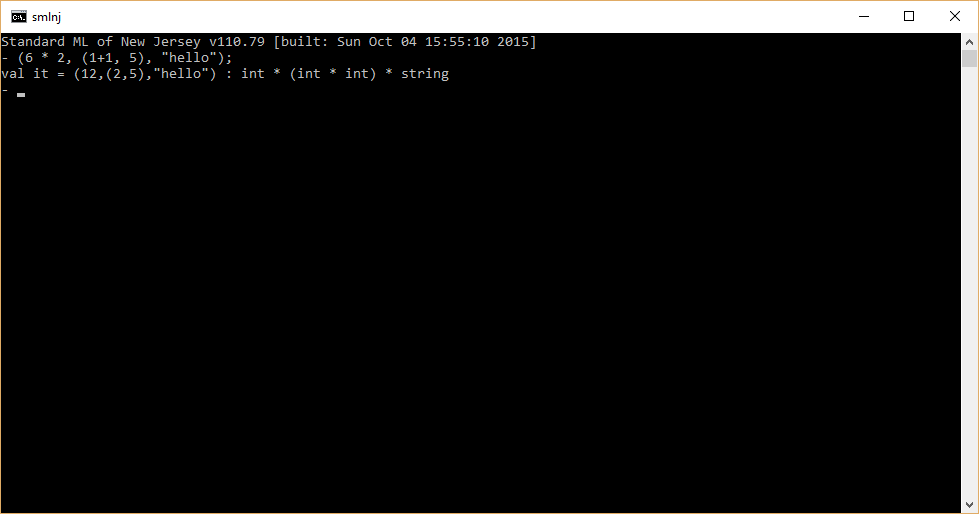 Variables, Names, and Identifiers
Variables
In SML, a variable is a language construct which can be associated with (i.e., bound to) a value and a type. 
A variable is bound to the result of a computation (i.e., its normal form).
In books on programming languages, the terms variable, name, and identifier (id) are often used loosely in an interchangeable manner. 
Conceptually, a variable represents a place where values (and types) can be stored. 
An identifier is how the value in a place can be referenced within a program.
Variables
Function Names
In Bricklayer Level 2, we are interested in declaring functions. 

Part of a function declaration involves giving a name to the function. 

The understanding of a function can be significantly improved by naming it appropriately. In order to do this, it helps to have an understanding of the rules constraining the choice of names (aka identifiers).
Identifiers
We will define an identifier as a sequence of characters beginning with an alphabetic character (e.g., a-z or A-Z) followed by zero or more alphanumeric characters (e.g., a-z, A-Z, or 0-9) or underscores.

Remark: this definition of identifier is a subset of the set of legal SML identifiers.
Tokens and Spaces
The Structure of a Book
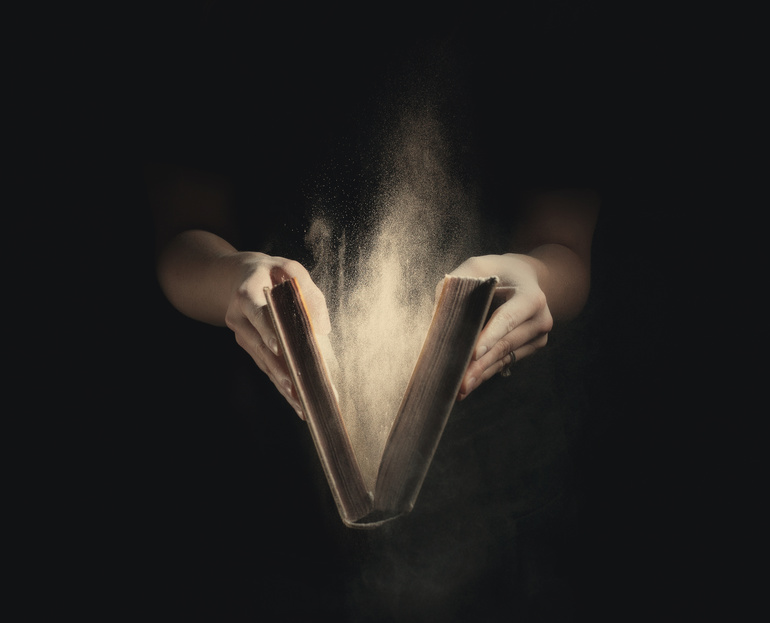 A sequence of characters (including blank characters).
A sequence of words and punctuation symbols.
A sequence of sentences.
A sequence of paragraphs.
A sequence of chapters.

Note that a chapter consists of a sequence of paragraphs, and a paragraph consists of a sequence of sentences.
SML programs also have a Structure
An SML program consists of a sequence of characters.
An SML program contains values, identifiers, and reserved symbols.
An SML program contains expressions (which define computations to be performed).
A Bricklayer function call is a kind of expression.
An SML program contains declarations.
open Level_1 is an example of a declaration.
For now, we consider a Bricklayer program to consist of a sequence of declarations followed by a sequence of expressions.
Lexical Analysis
A sequence of characters can be converted into a sequence of tokens through a process called lexical analysis.

Tokens correspond to values, identifiers, and reserved symbols.

During lexical analysis white space is discarded.
put2D_4x2_BLUE(10, 1 + 1);
Type Systems
Type Systems
In a strongly typed programming language, a type system classifies expressions according to their type (e.g., int, string).

Most (but not all) of this analysis can be done prior to executing a program (i.e., at runtime). 

Analysis that is done prior to program execution is called static analysis.

Analysis (or checks) that are performed during runtime is called dynamic analysis.
int
8 div 4
“hi” ^ “world”
string
5+4
7
“hello”
8 div 0
undefined
“hello” ^ 7
“hi” * 5
In this context, an undefined computation is also called an error.
error
8 div 0
?
8 div x
int
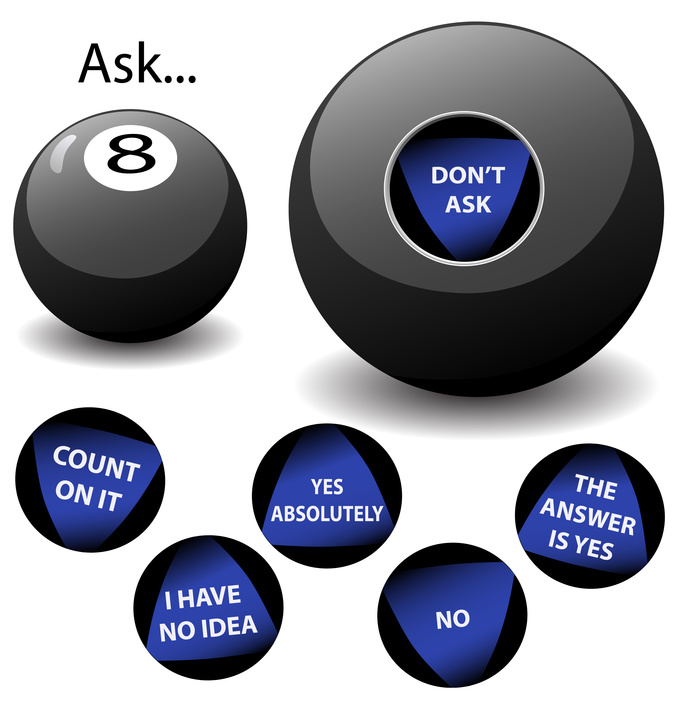 Limits of Static Analysis
In general, determining the value of an expression lies beyond the limits of static analysis.

Values are determined during program execution (i.e., at runtime).

To be complete, some checks in a type system must be performed at runtime. This slows down program execution.
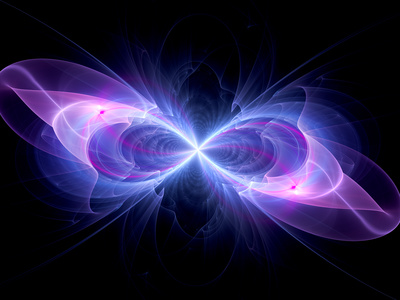